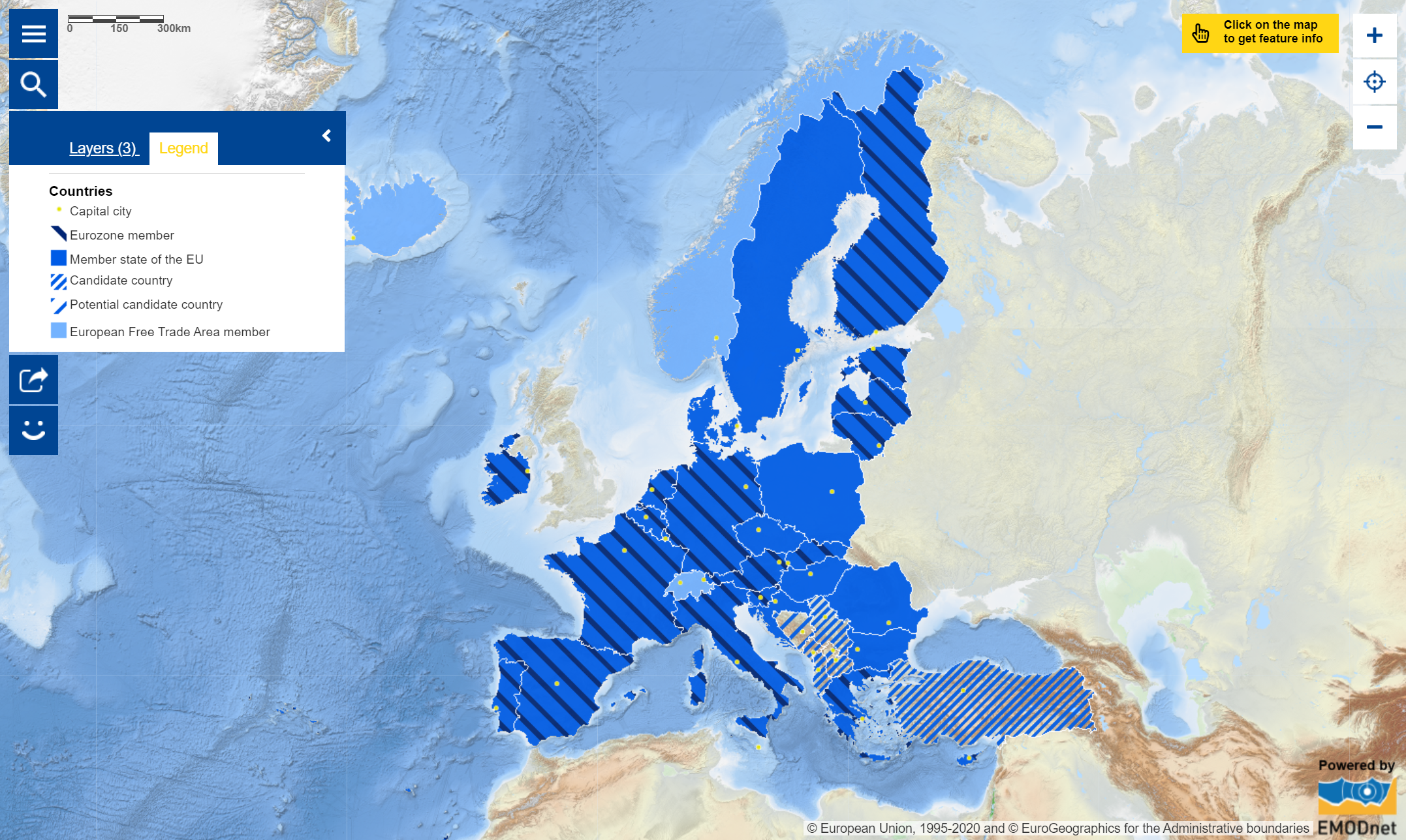 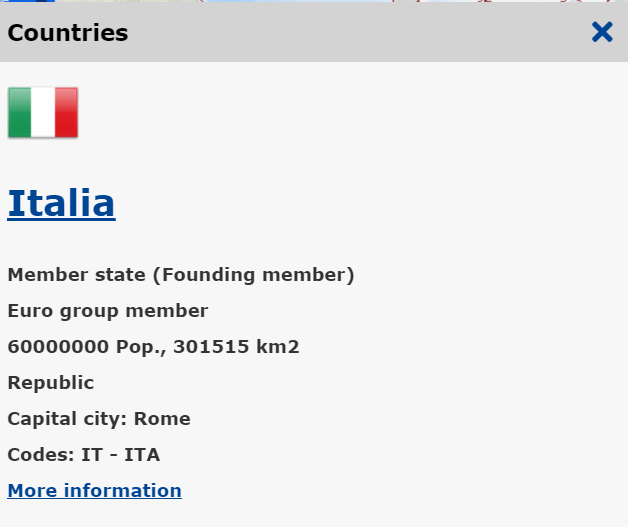 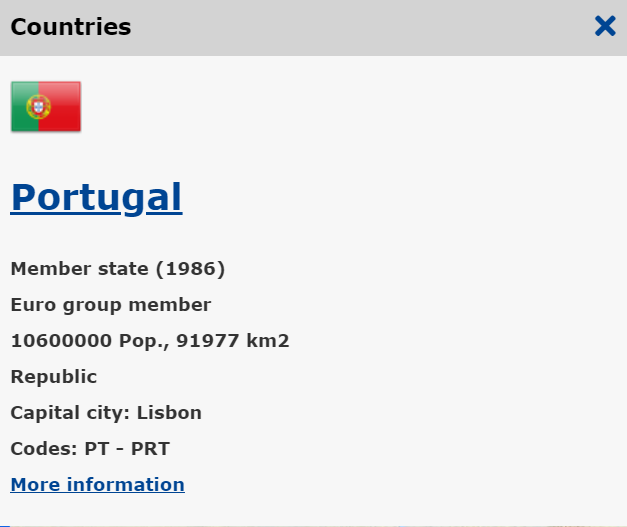 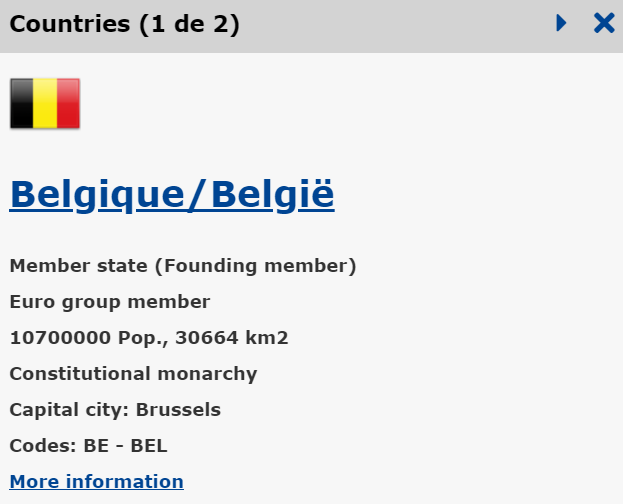 Exercício 2
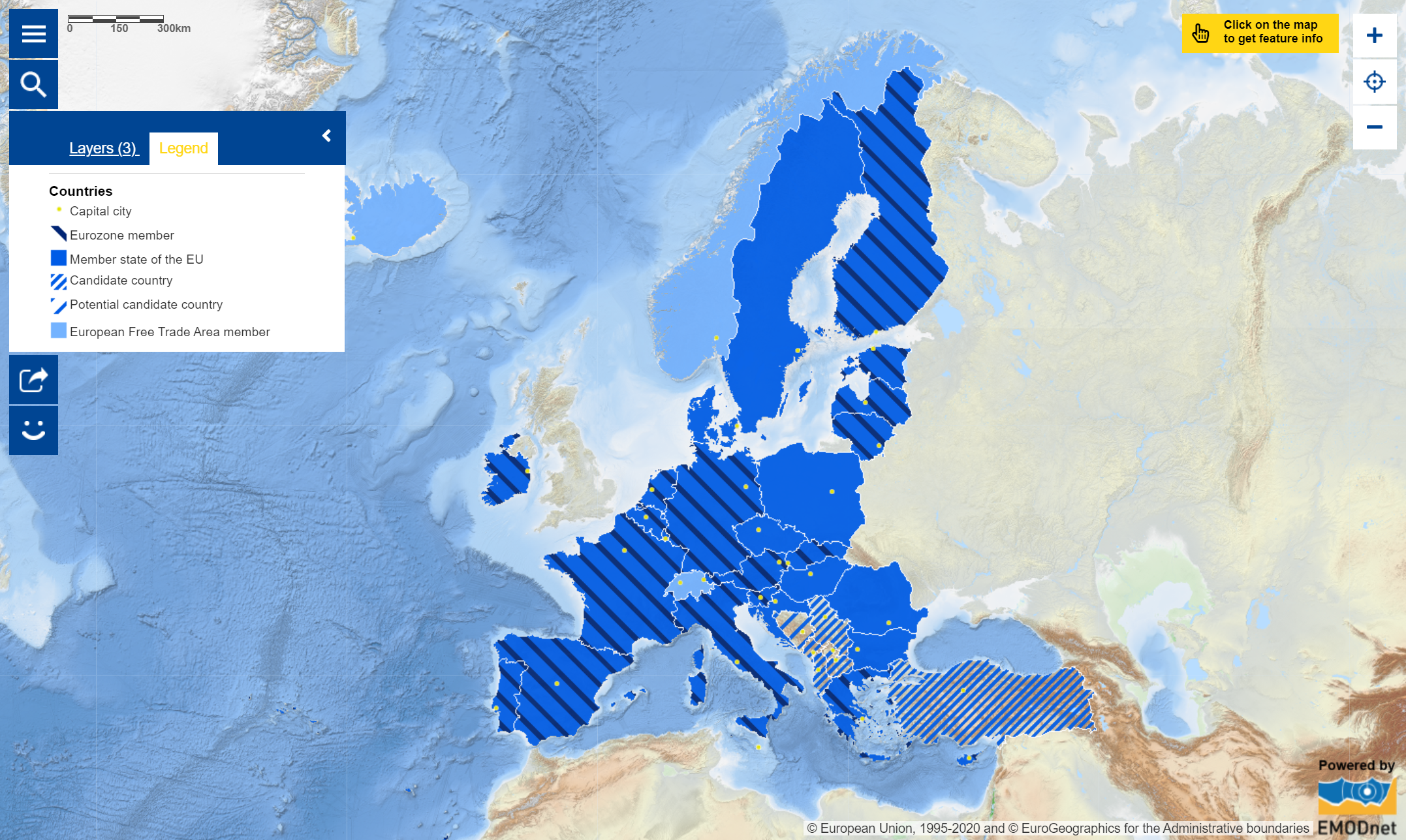 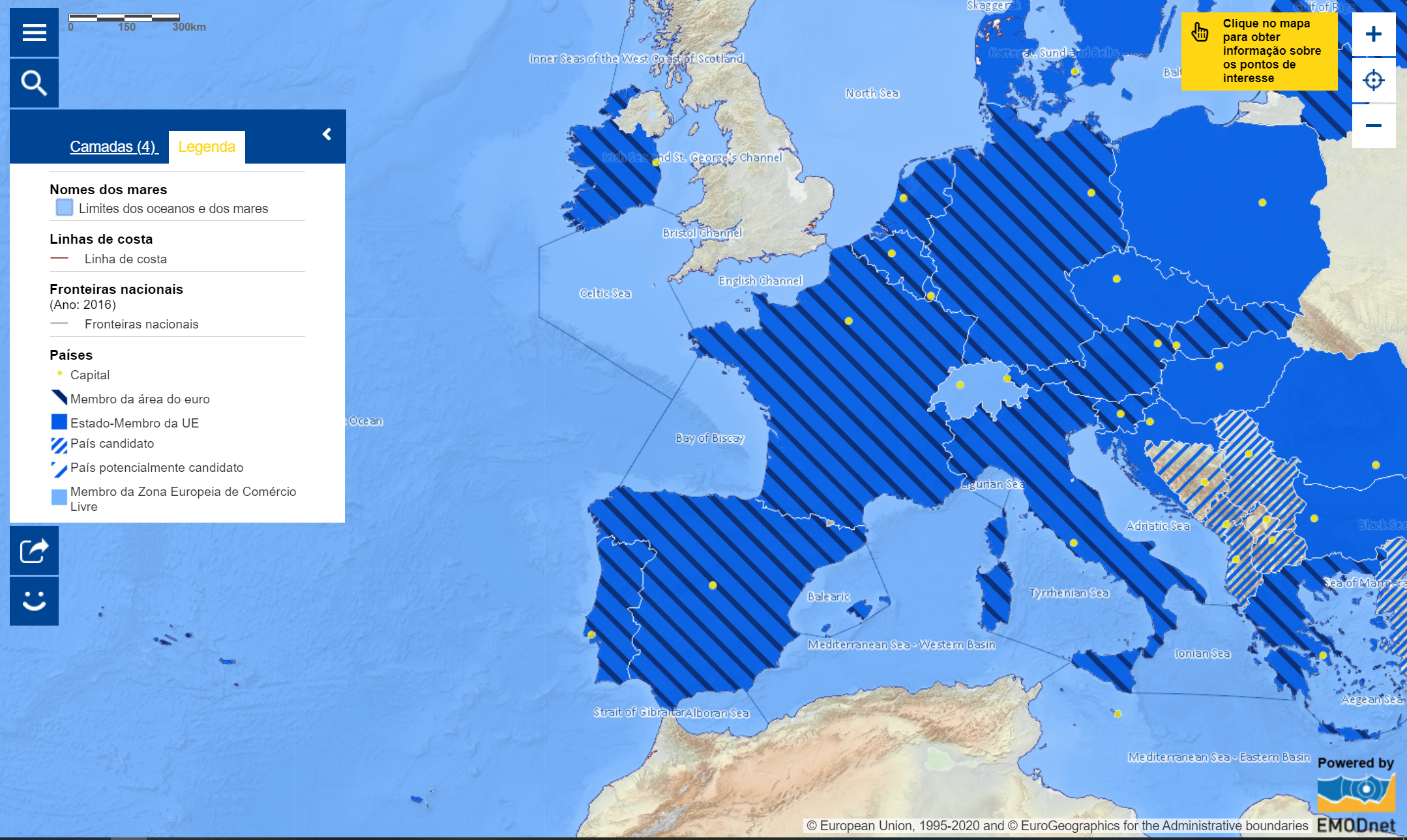 Portugal
Identifica o oceano que banha Portugal com um X.
Indica o países com fronteiras terrestres com Portugal.
Localiza Portugal no contexto da península Ibérica.
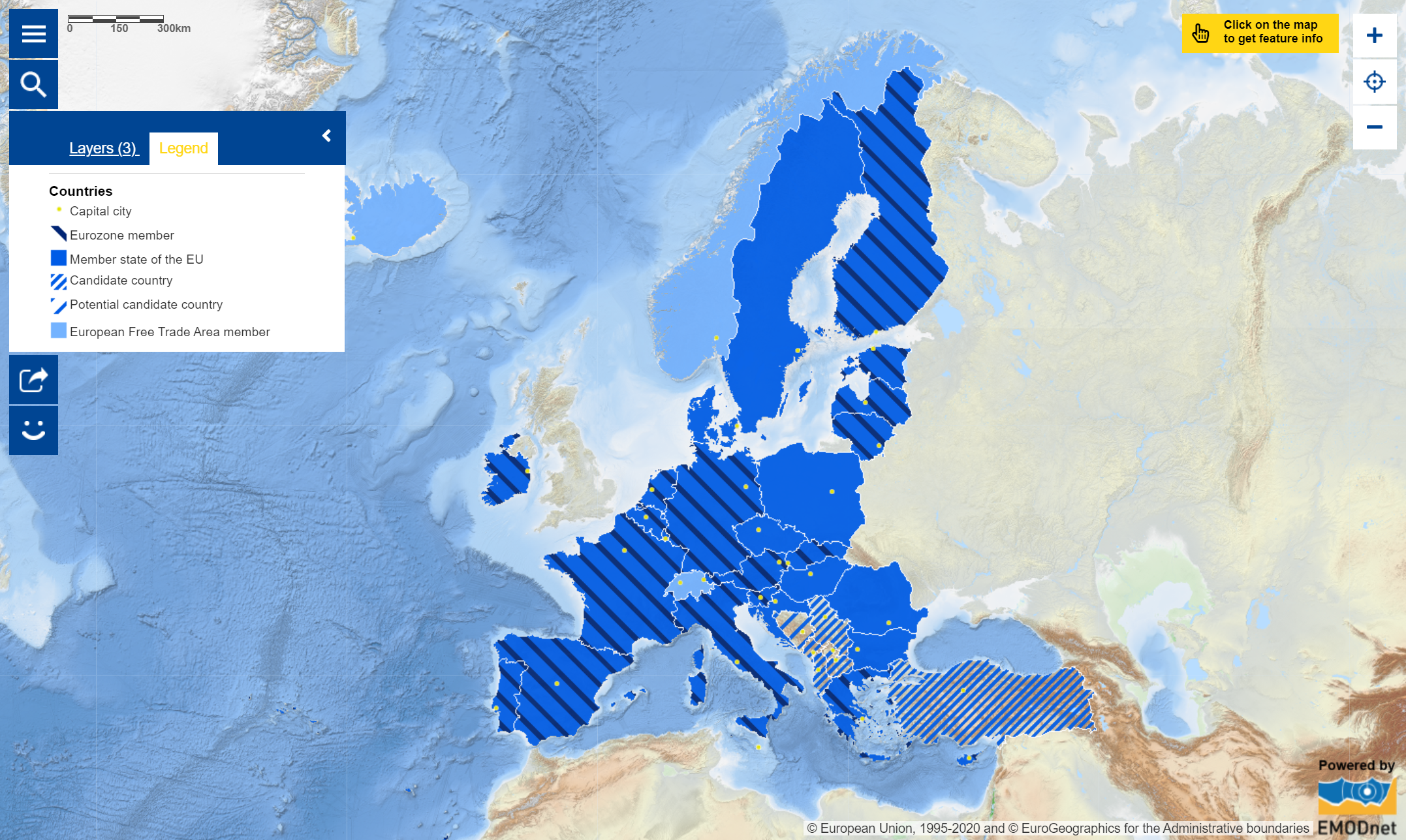 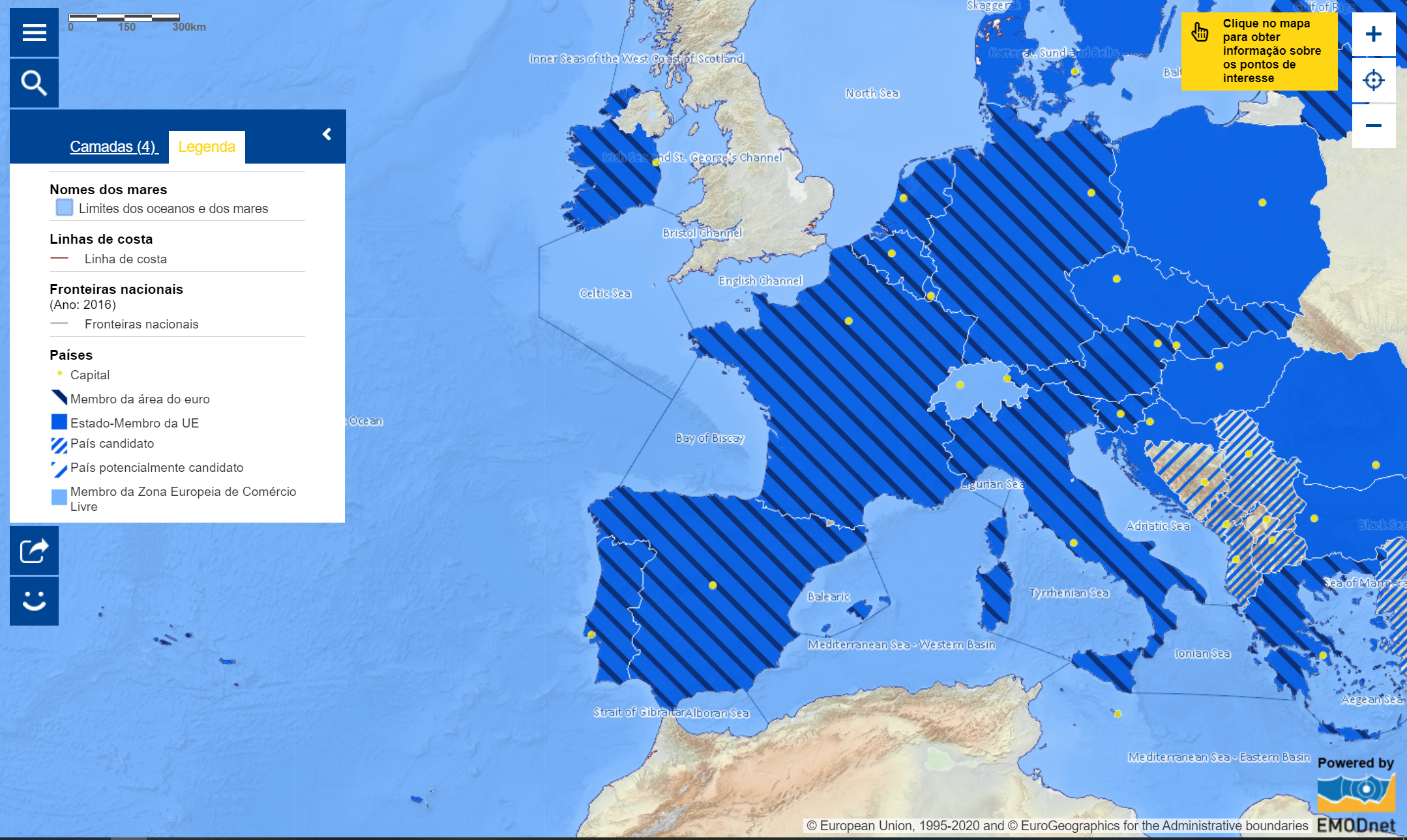 Itália
Localiza Itália no mapa com um Y.
Refere  a capital de Itália. 
Refere o nome dos mares banham Itália.
Identifica duas ilhas que fazem parte do território italiano.
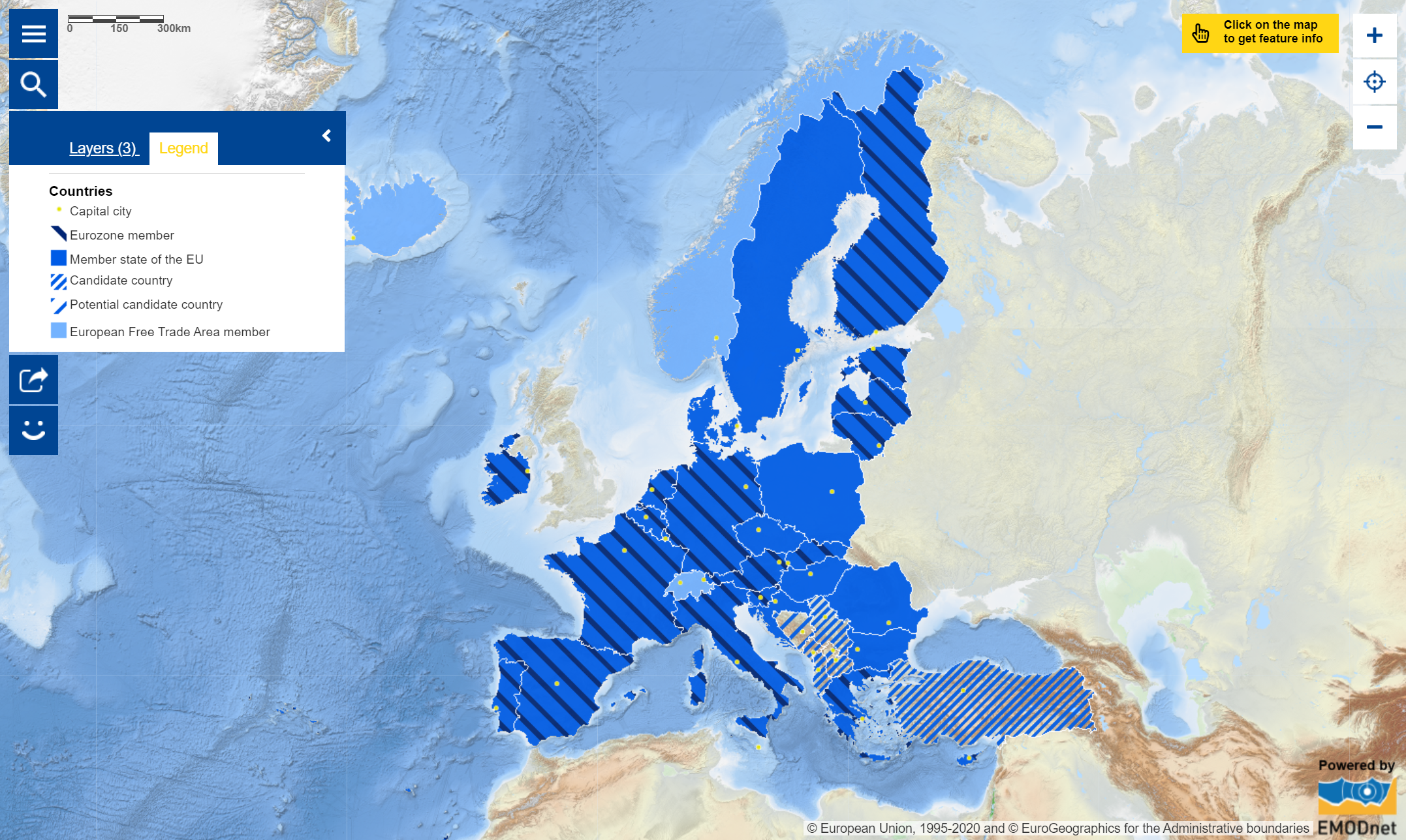 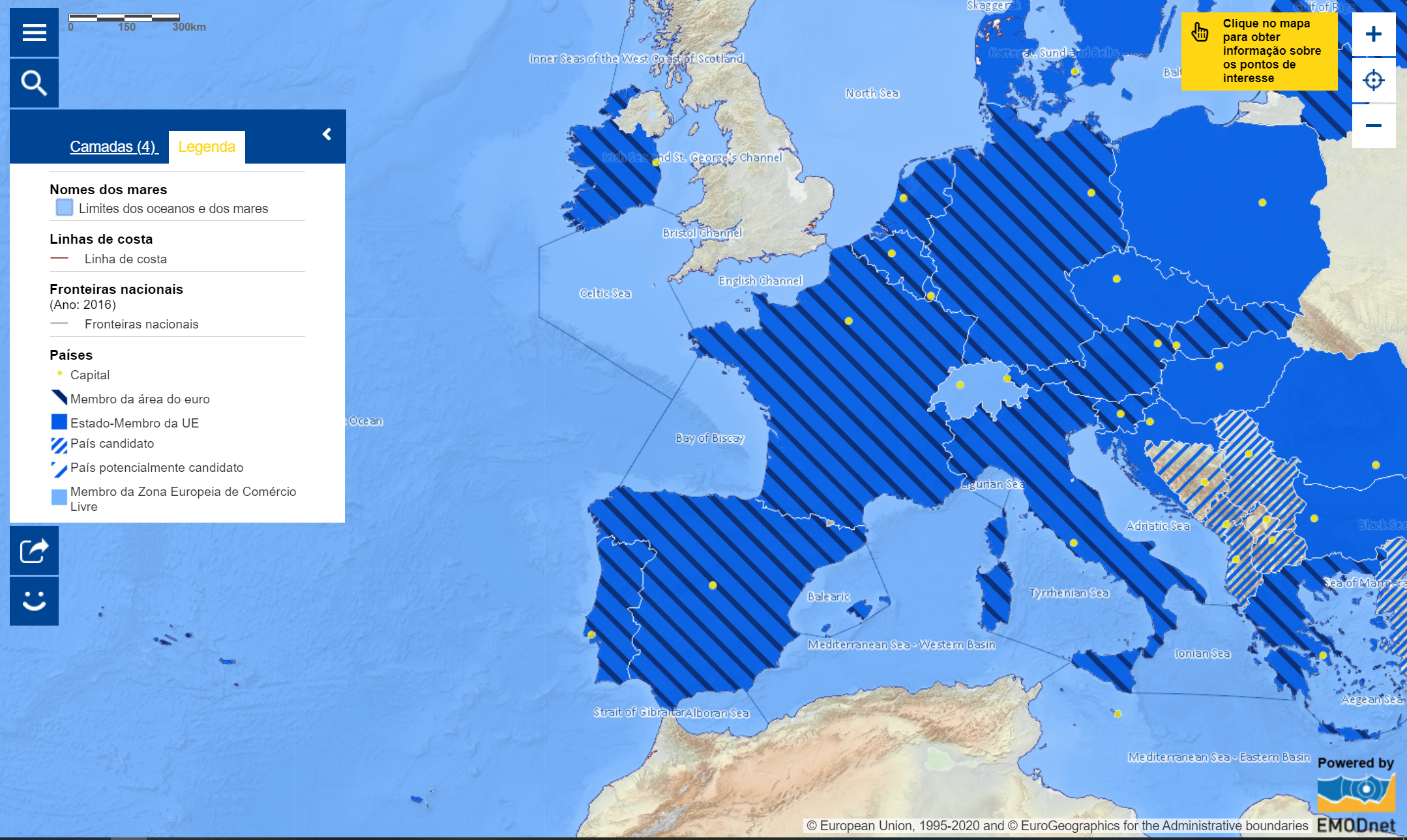 Bélgica
Localiza a Bélgica no mapa com um W.
Refere os países que fazem fronteira terrestre com a Bélgica.
Identifica o mar banha a Bélgica.
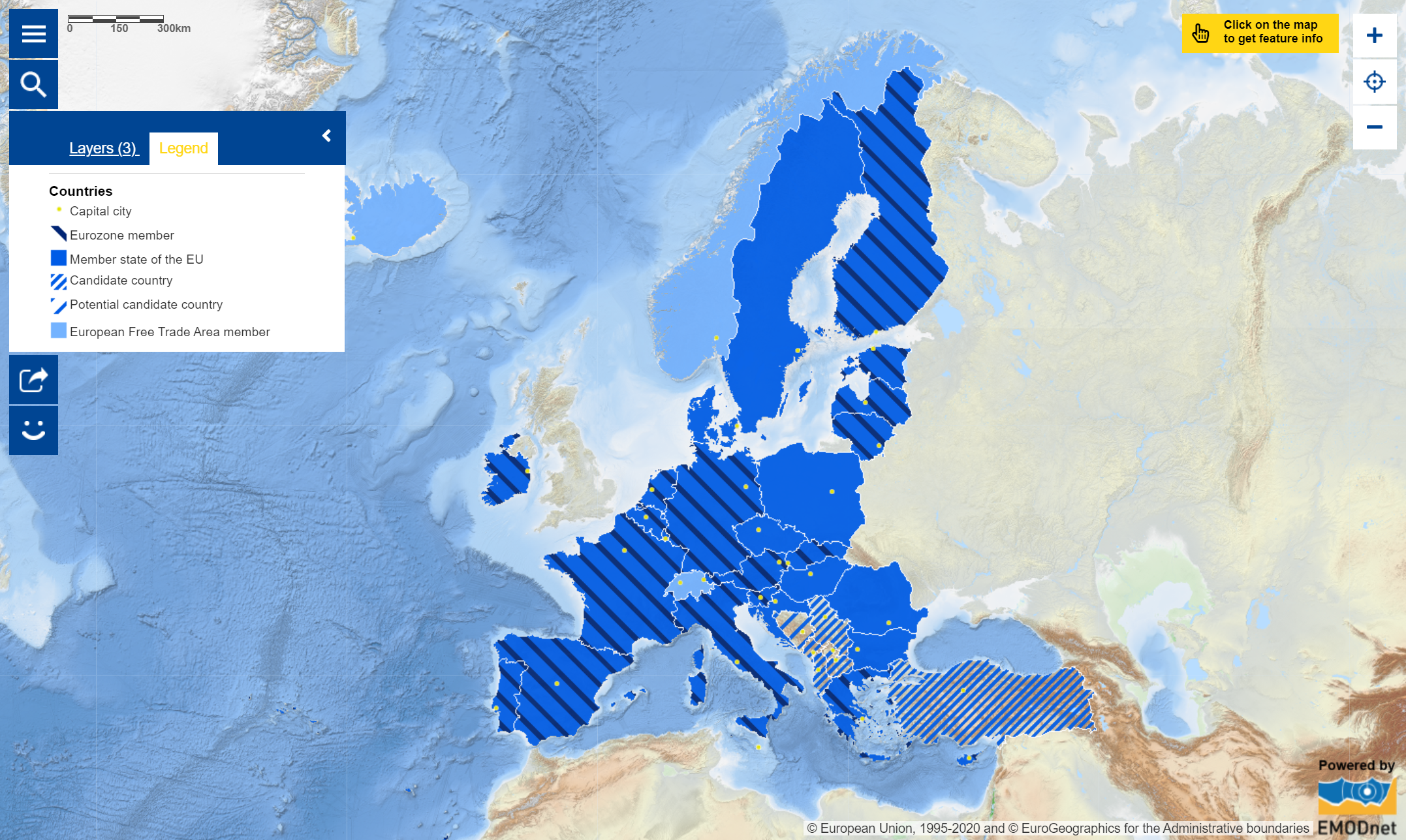 Portugal
Identifica o oceano que banha Portugal com um X.
Indica o países com fronteiras terrestres com Portugal.
Localiza Portugal no contexto da península Ibérica.
Itália
Localiza Itália no mapa com um Y.
Refere  a capital de Itália. 
Refere o nome dos mares banham Itália.
Identifica duas ilhas que fazem parte do território italiano.
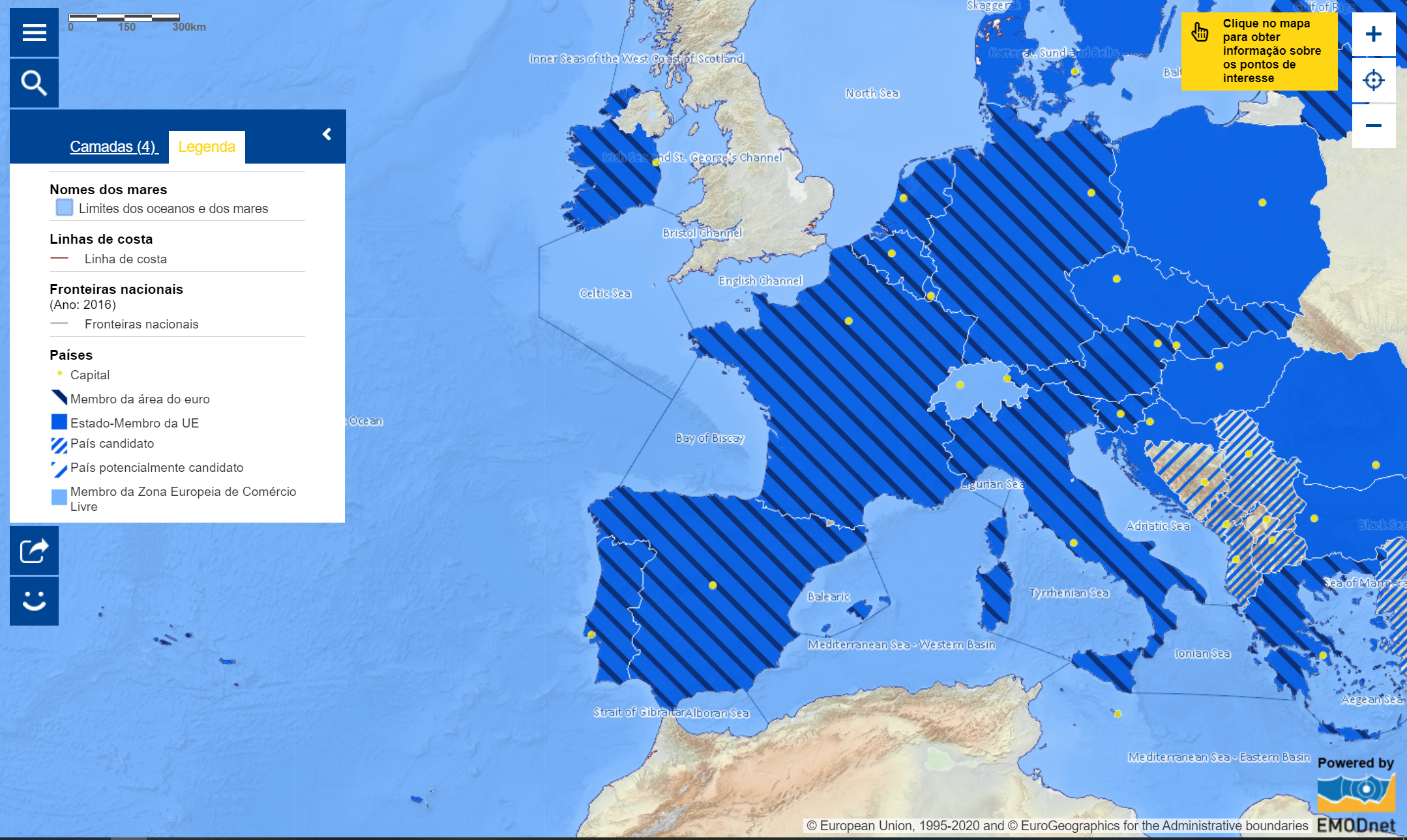 Bélgica
Localiza a Bélgica no mapa com um W.
Refere os países que fazem fronteira terrestre com a Bélgica.
Identifica o mar banha a Bélgica.